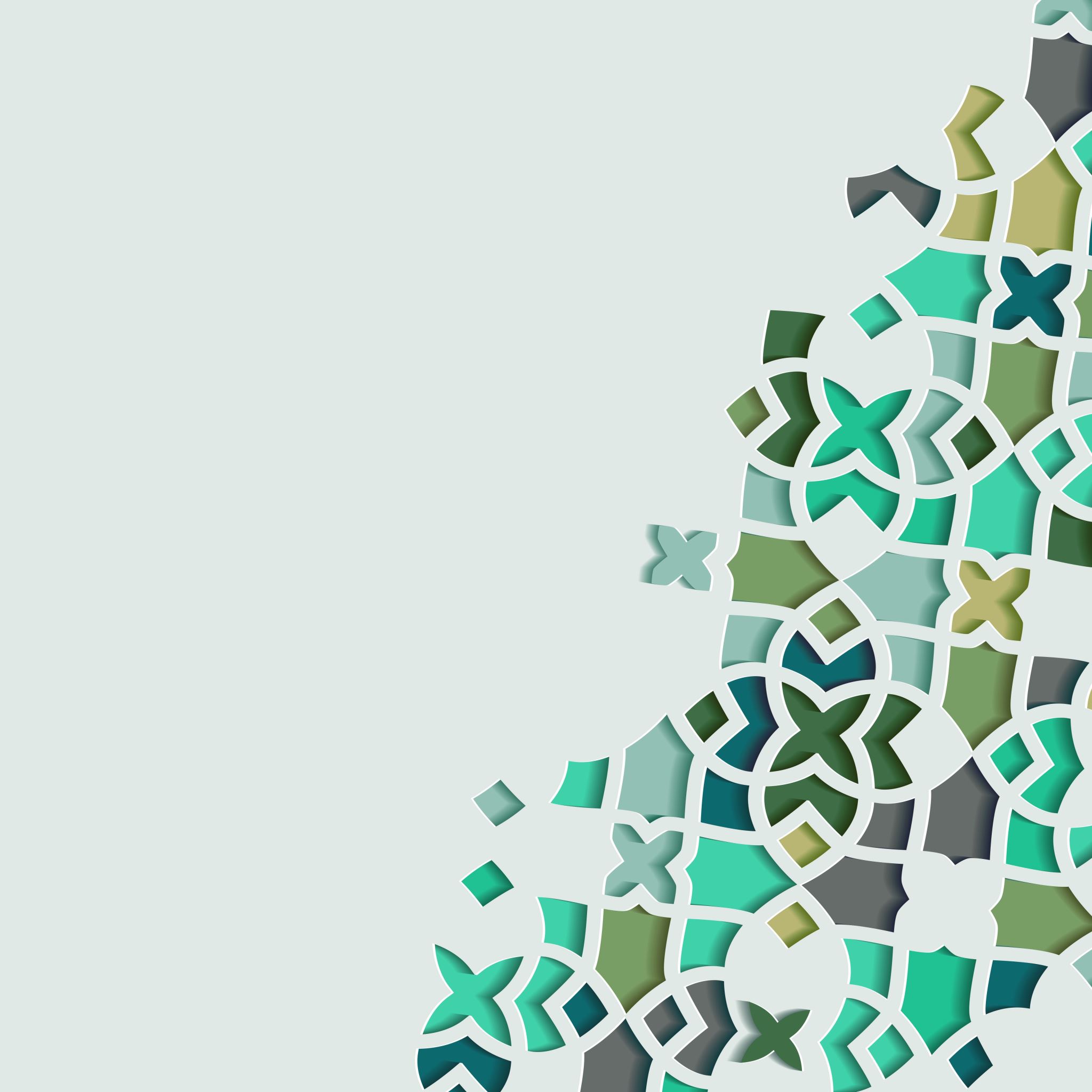 Anxiety in Teens
Are Teens Really More Anxious, Now?
A Few Definitions to Clear Up Some Confusion
Why is My Teen Anxious?
Anxiety vs. Fear and Other Emotions
Anxiety
Fear
What anxiety and fear feel like
Physical Symptoms of anxiety
Physical and Emotional Symptoms of Fear
Physiology of anxiety and fear
Brain – fight or flight response
Nervous system – adrenaline, and cortisol
Long term effects – reduces immune response; and increases inflammation and sickness
Thoughts, Emotions and Behaviors Associated with Anxiety
Behaviors can include  restlessness, social withdrawal, irritability, exaggerated startle reflex, inability to meet responsibilities or perform normal activities.
Emotional responses include mood swings, feeling worthless, hopelessness, feeling in danger, and dissociation
Grades/competition
Lack of sleep
Peer pressure
Overactive fight or flight response
Brain development
Problems at home
Depression
Hormones
Social media 
Superficial support system
Causes of anxiety in teens
When is Anxiety Dangerous?
Seeking Help for Anxiety
If you experience any of the following symptoms, seek professional help:
Suicidal thoughts
Anxiety that interferes with your daily activities
Constant worry, and difficulty sleeping
What Can Parents Do??A Few Psychological Suggestions
Discussion Topic